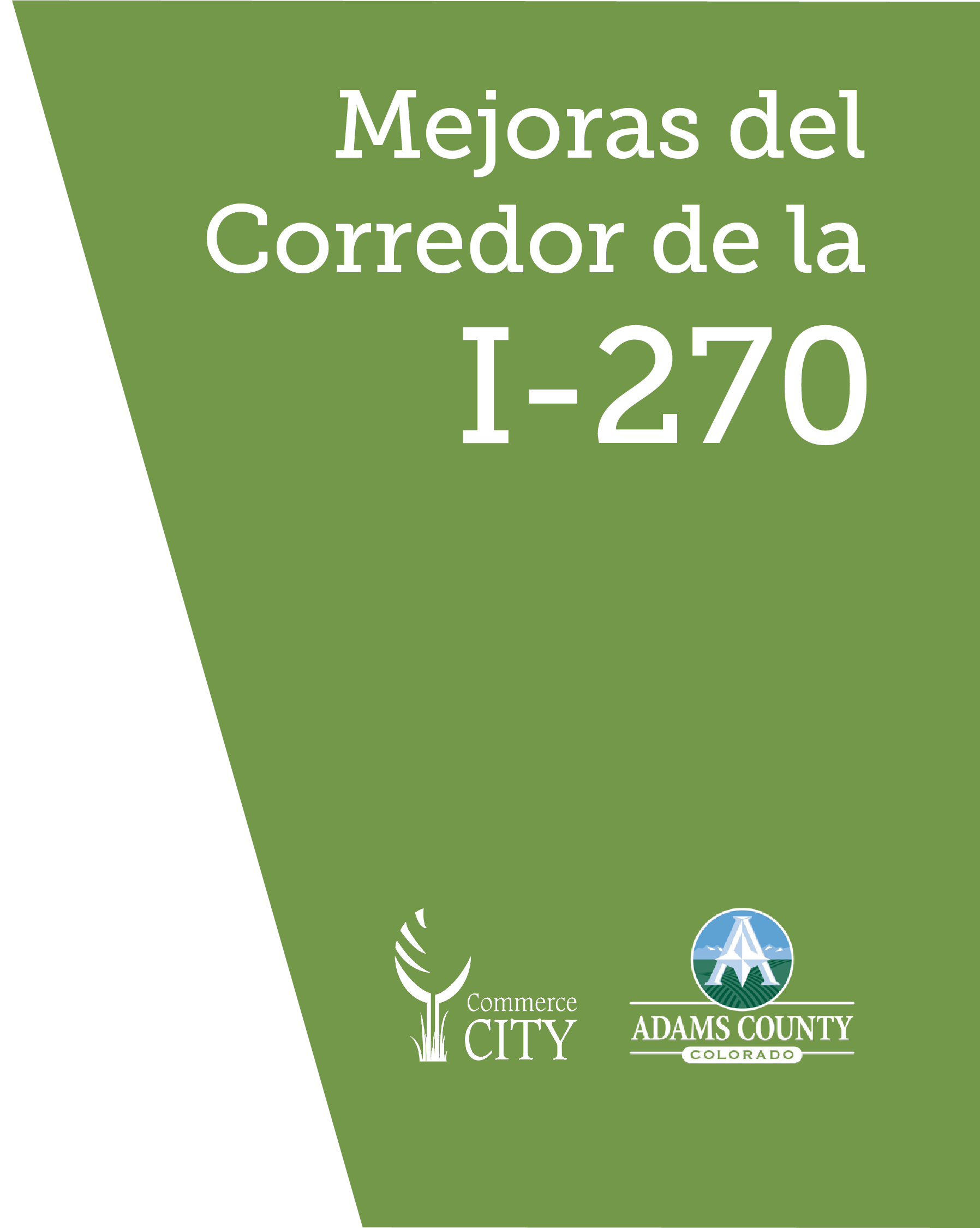 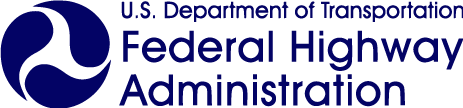 Evento de Divulgación Público #2
2020 de diciembre
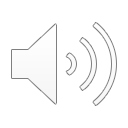 [Speaker Notes: Hola, y bienvenidos al segundo evento de divulgación pública para el Proyecto de Mejoras del Corredor de la I-270.
Mi nombre es Ivonne Colin y soy parte del equipo de comunicaciones del Proyecto de Mejoras del Corredor de la I-270.
Gracias por unirse a nosotros hoy para aprender más sobre este proyecto.]
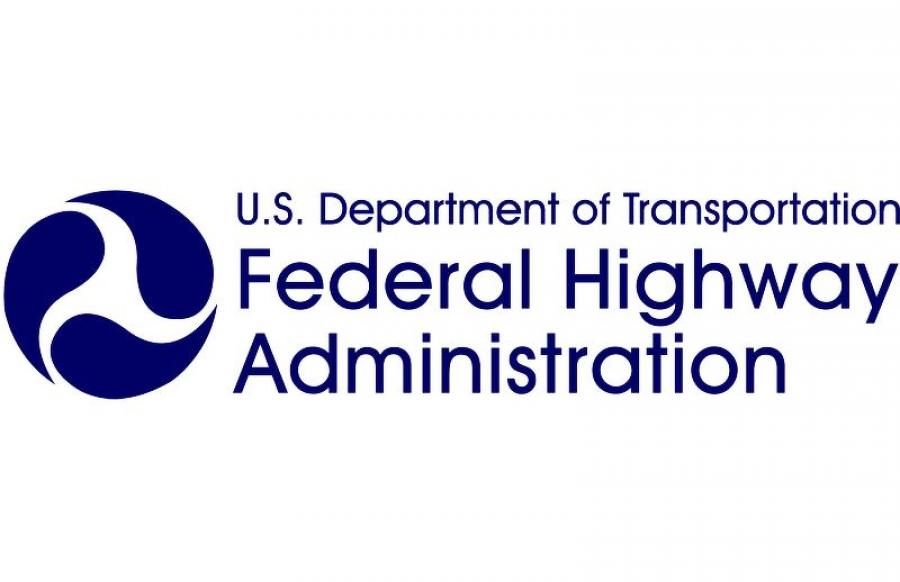 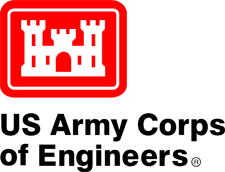 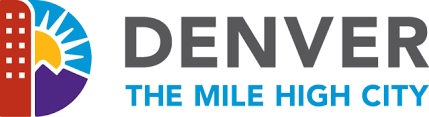 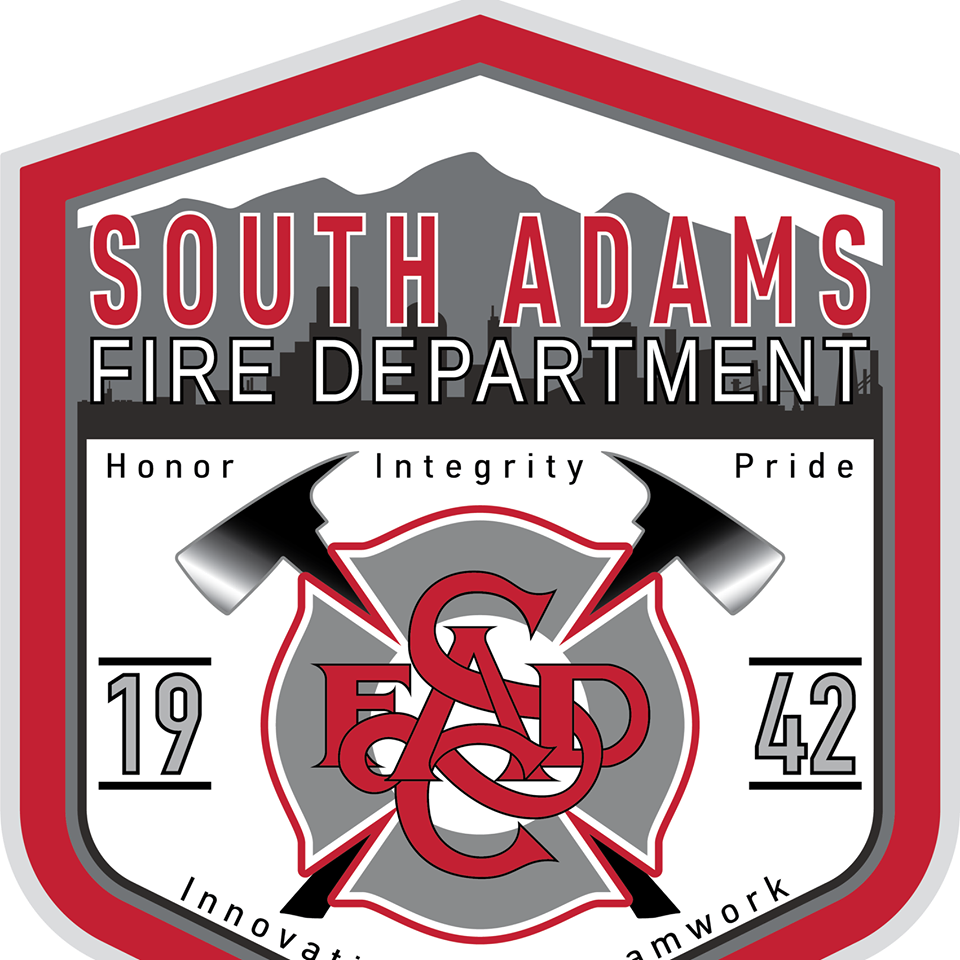 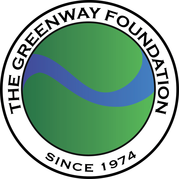 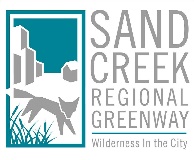 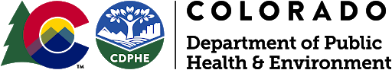 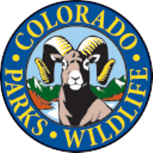 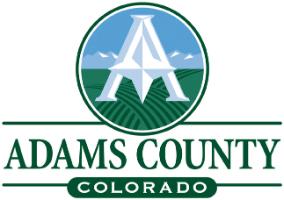 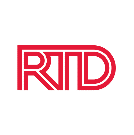 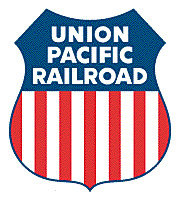 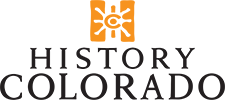 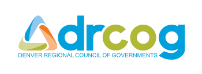 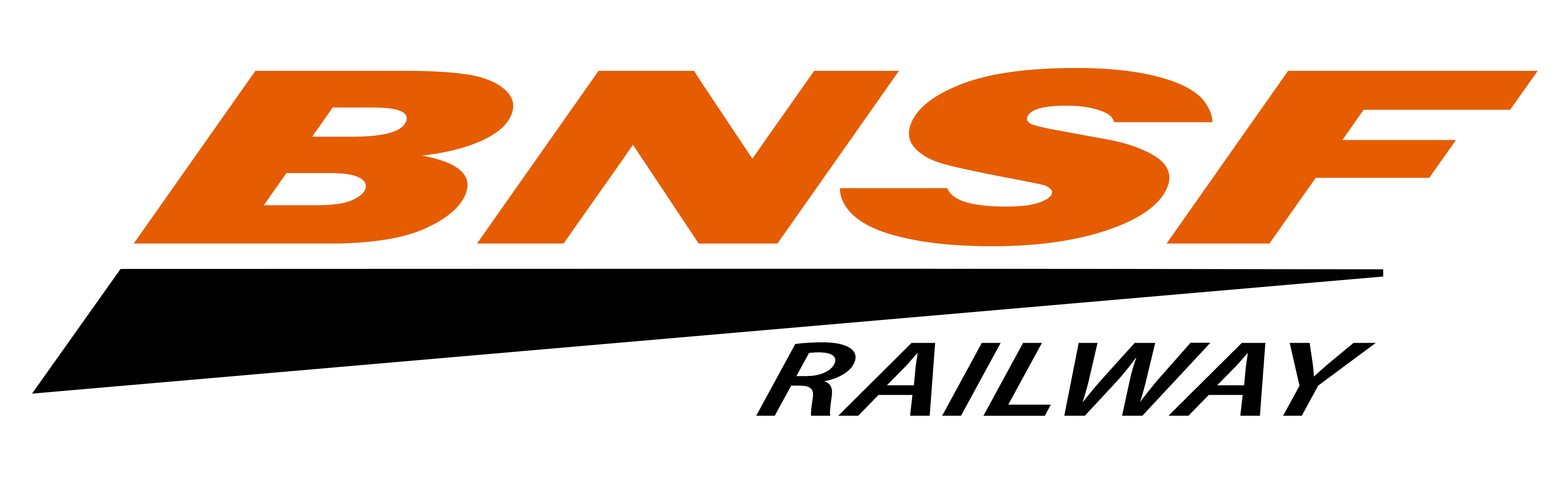 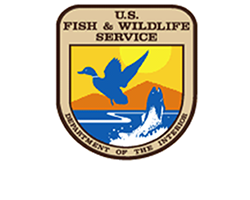 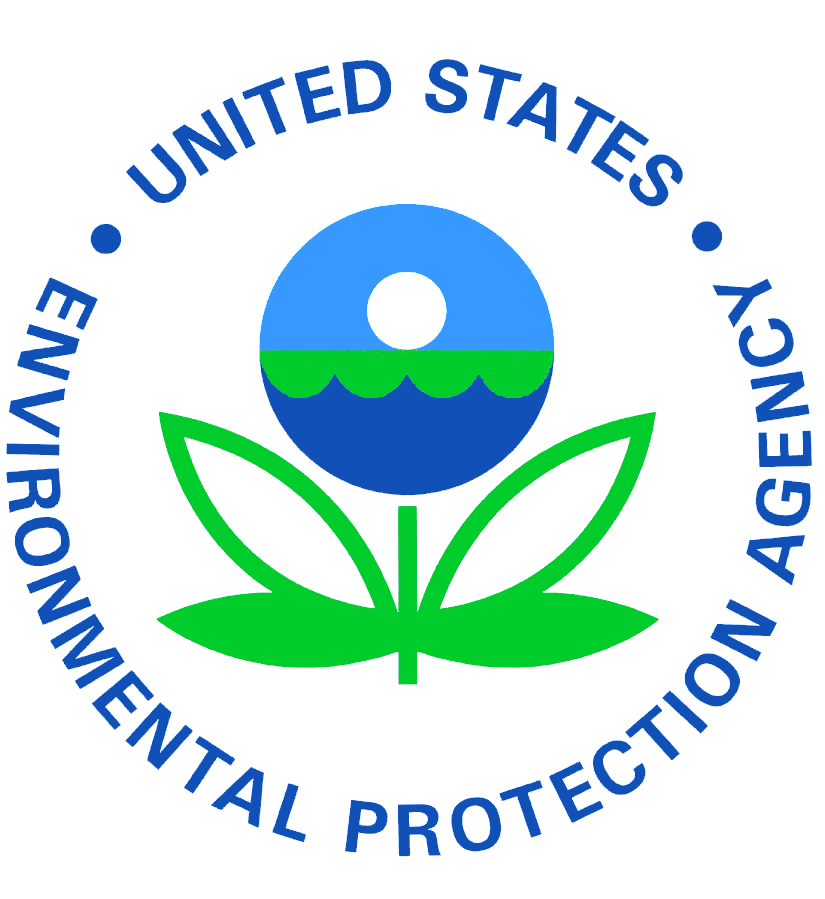 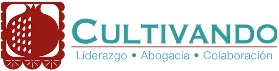 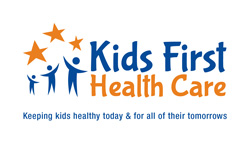 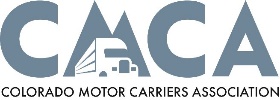 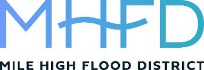 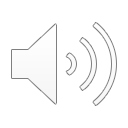 2
[Speaker Notes: CDOT se asocia con la Cuidad de Commerce City y el Condado de Adams para estudiar futuras mejoras de transporte en el corredor de la I-270.
Desde abril, hemos estado colectando datos, evaluando problemas de tráfico y seguridad, y solicitando información de las agencias y el público.
[CLICK]
Quiero dar las gracias a todas las agencias y organizaciones que se han tomado el tiempo para reunirse con nosotros, y a todos los que participaron en el evento público virtual de agosto de 2020.
Desde agosto, hemos estado trabajando diligentemente para incorporar su opinión a medida que desarrollamos opciones para mejorar la I-270, y ahora estamos listos para compartir lo que hemos encontrado.]
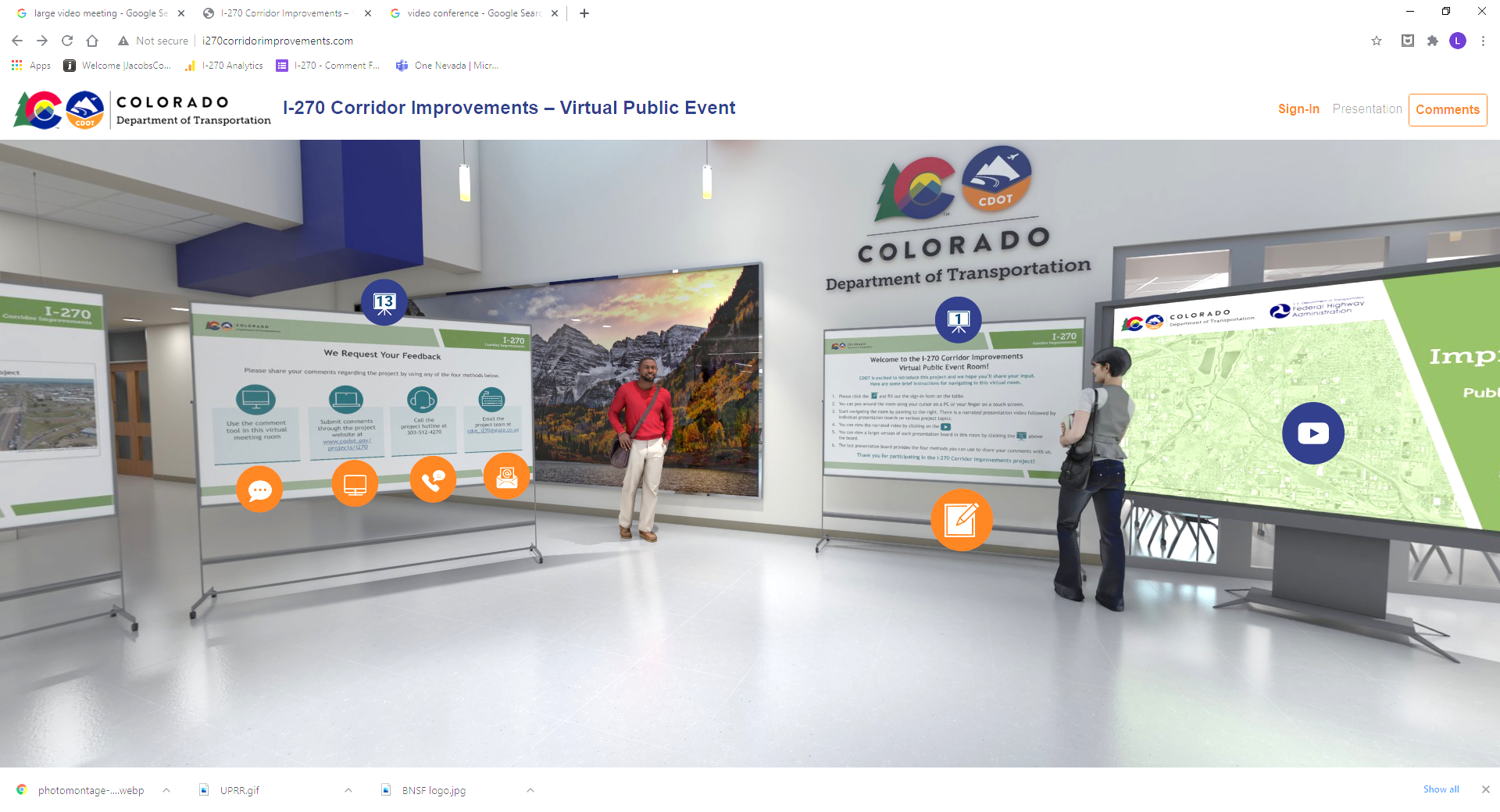 Mejoras del Corredor de la I-270 – Evento Público Virtual
Registrarse  Presentación
Comentarios
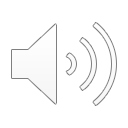 3
[Speaker Notes: Cada una de las pantallas de esta sala proporciona información y actualizaciones sobre temas específicos, entre ellos:
qué mejoras estamos considerando para la I-270
nuestro calendario para completar la Evaluación Medioambiental
y nuestros esfuerzos para evitar y minimizar los impactos a los recursos comunitarios y medioambientales  en el área de estudio [CLICK]
Si tiene comentarios o preguntas, haga clic en el botón de comentarios en la esquina superior derecha de esta sala de eventos virtual.
También pueden echar un vistazo a la pantalla llamada "Solicitamos sus comentarios" para formas adicionales de ponerse en contacto con nosotros.
Gracias de nuevo por participar.]